قسمت چهارم
ساخت تبديل
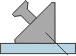 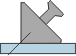 1:4
تبديل
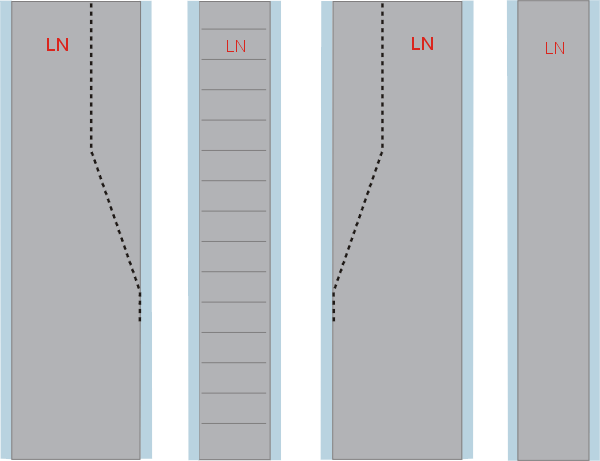 3.000mm
1
انتخاب كردن 4 قطعه پانل ، رسم الگو و برش پانل ها
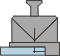 تبديل
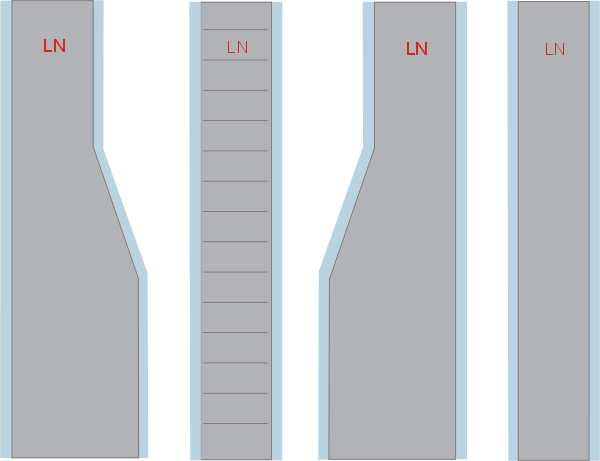 2
ايجاد مادگي قبل از چسب زدن
تبديل
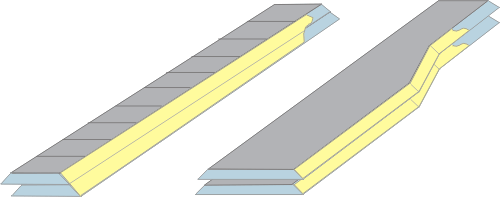 چسب
3
به همه قسمتهايي كه با زاويه 45 درجه بريده شده اند چسب زده مي شود .
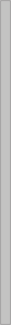 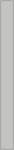 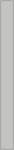 نوار آلومينيومي
تبديل
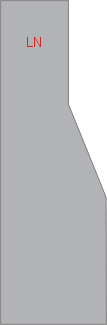 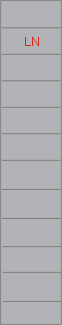 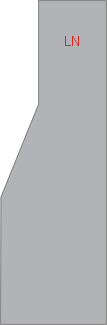 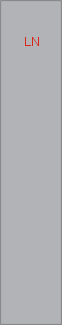 سطح خارجي
كف
4
تركيب كردن چهار گوشه خارجي با چسب آلومينيوم
تبديل
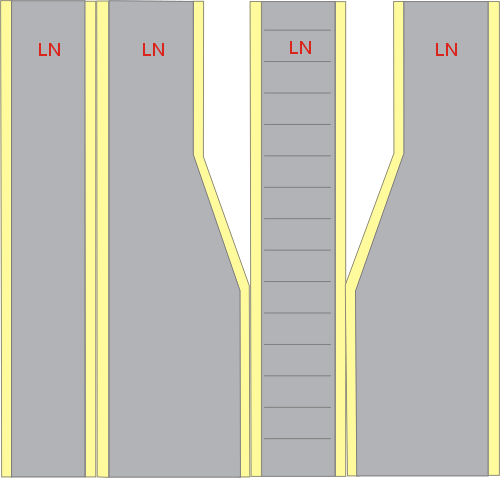 سطح داخلي
5
چرخاندن كانال به طوريكه سطح داخلي به سمت بالا باشد  .
تبديل
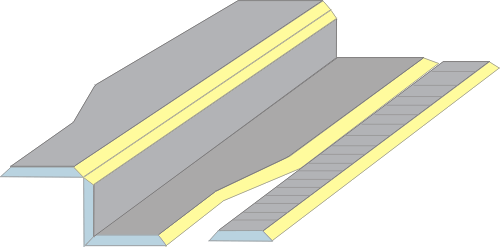 1
6
اولين گوشه را با زاويه 90 درجه مي بنديم
تبديل
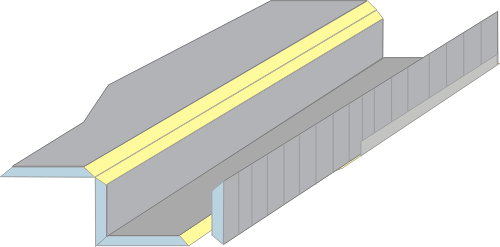 2
7
دومين گوشه را با زاويه 90 درجه مي بنديم .
تبديل
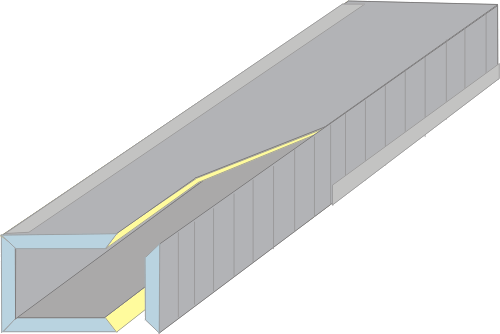 3
8
سومين گوشه نيز بسته مي شود.
تبديل
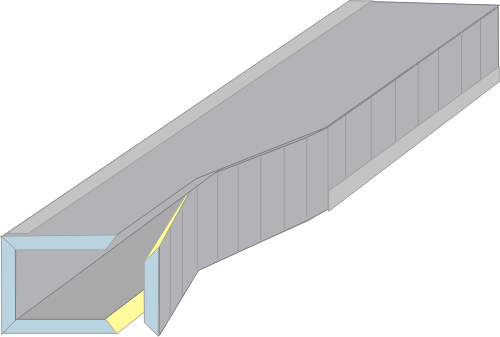 4
9
اتمام كار با قطعه تبديل شماره 4
تبديل
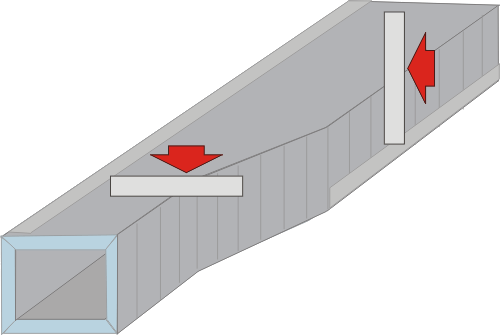 اتو كردن
10
اتو كردن اتصال بسته شده به كمك ابزار يا يك قطعه لوله PVC
نوار آلومينيومي
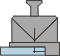 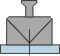 سيليكون
تبديل
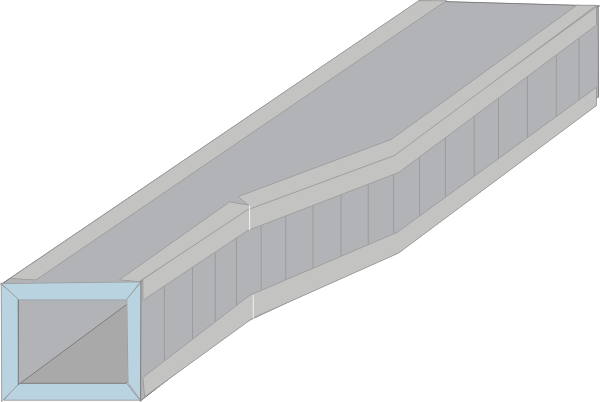 11
چسباندن نوار آلومينيومي در گوشه هاي خارجي و تزريق سيليكون در گوشه هاي داخلي